T-tests, ANOVAs and Regression
Dr Roopal Desai
Roa’a Alsulaiman
Overview

Parametric vs nonparametric
T tests
Student Test
Paired Test
ANOVA
 One way
 Two way
Linear Regression 
Multiple Regression
Parametric VS non parametric testing
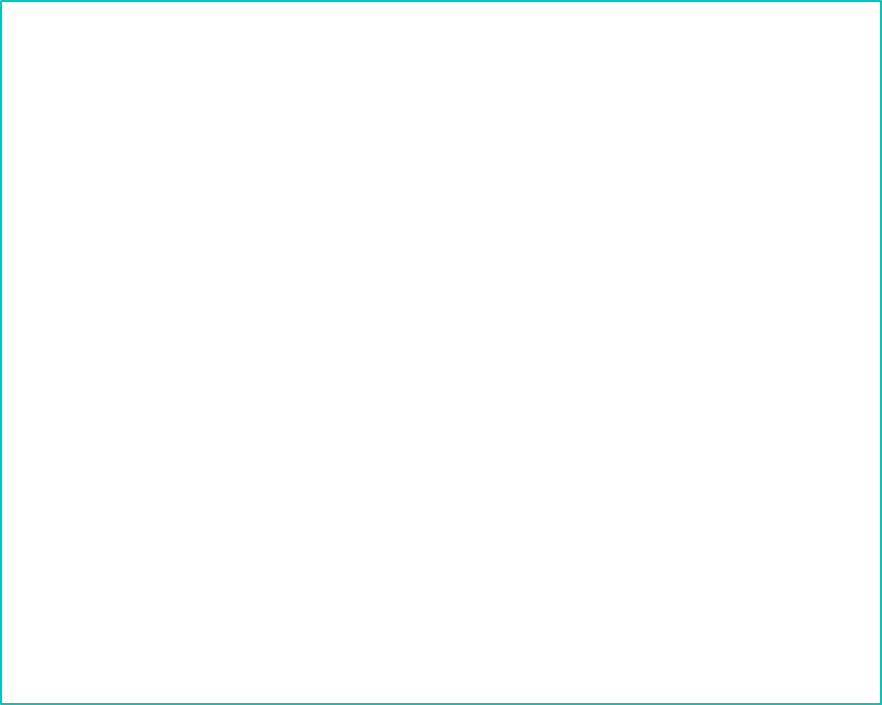 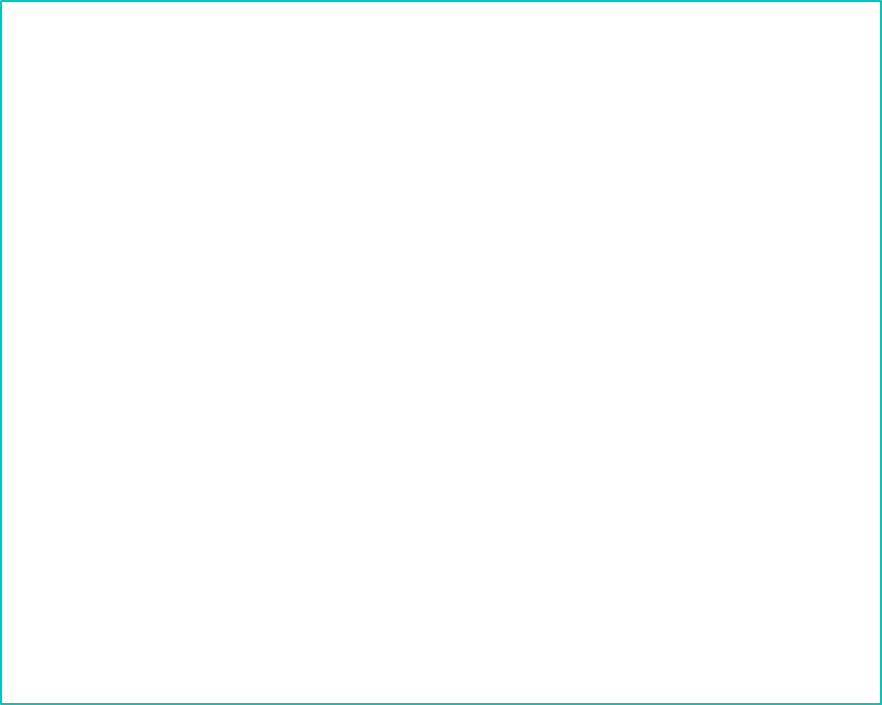 No assumed distribution. 

In general, the measure of central tendency in the non-parametric test is median

Does not require previous knowledge about the population
Assume underlying statistical distributions in the data. 

In general, the measure of central tendency in the parametric test is mean

Requires previous knowledge about the population
Testing the assumptions
1) Normality of distribution
Histogram & Q-Q plot
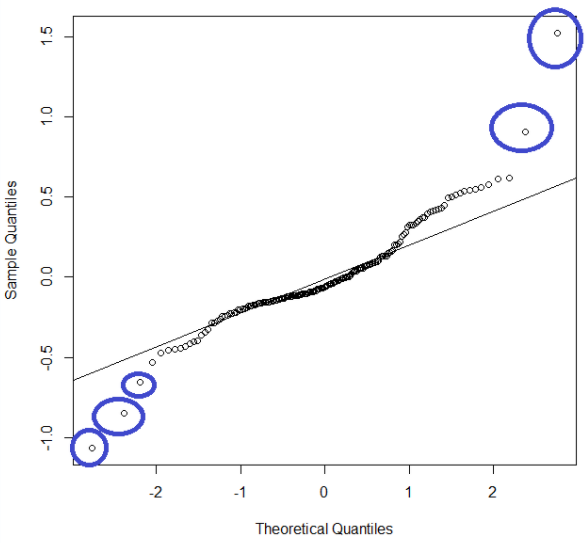 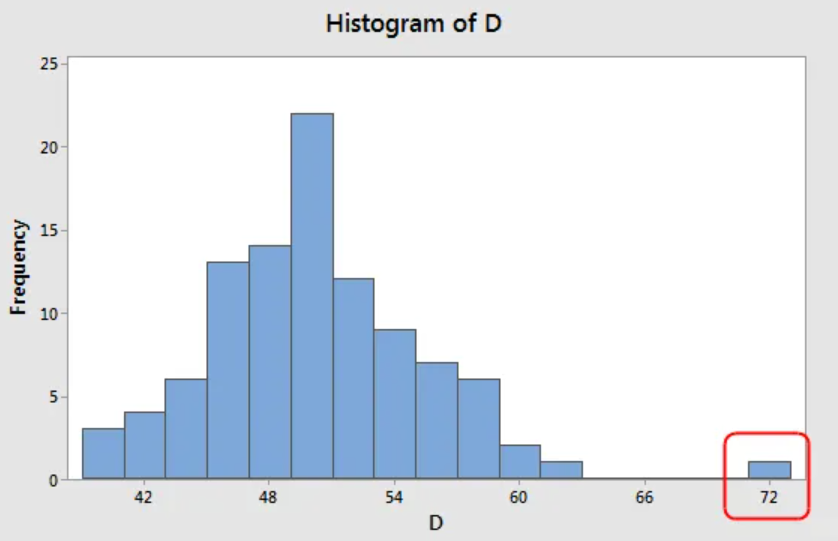 Testing the assumptions
2) Similar variance across groups
      (Homogeneity)
 3) Independence (in some cases)
Levene’s test
Data collection and design
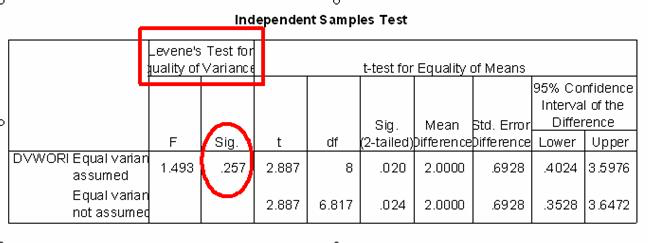 T-tests
The t test is one type of inferential, parametric statistic

Determine whether there is a significant difference between the means of two groups / conditions
There are three main types
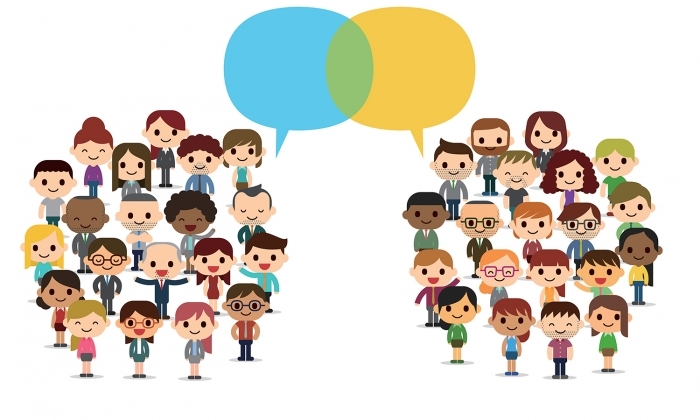 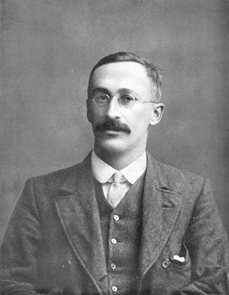 Student's T-test
used to determine if there is a significant difference between the means of two group
William Sealy Gosset​
1908
Student's T-test
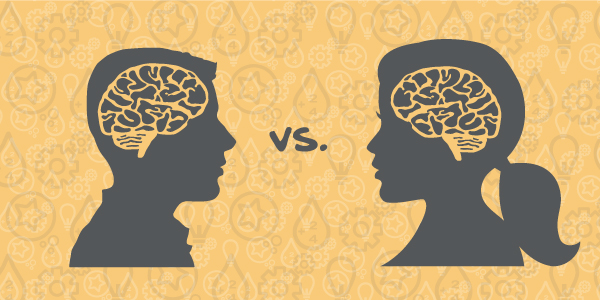 It is also known as independent samples t-test, two sample t-tests, between samples t-test and unpaired samples t-test.
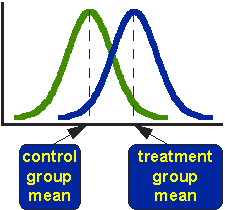 [Speaker Notes: https://www.graphpad.com/quickcalcs/ttest1.cfm]
Student's T-test
Independent groups
Independent measurements
One independent, categorical variable that has two levels/groups
One continuous dependent variable
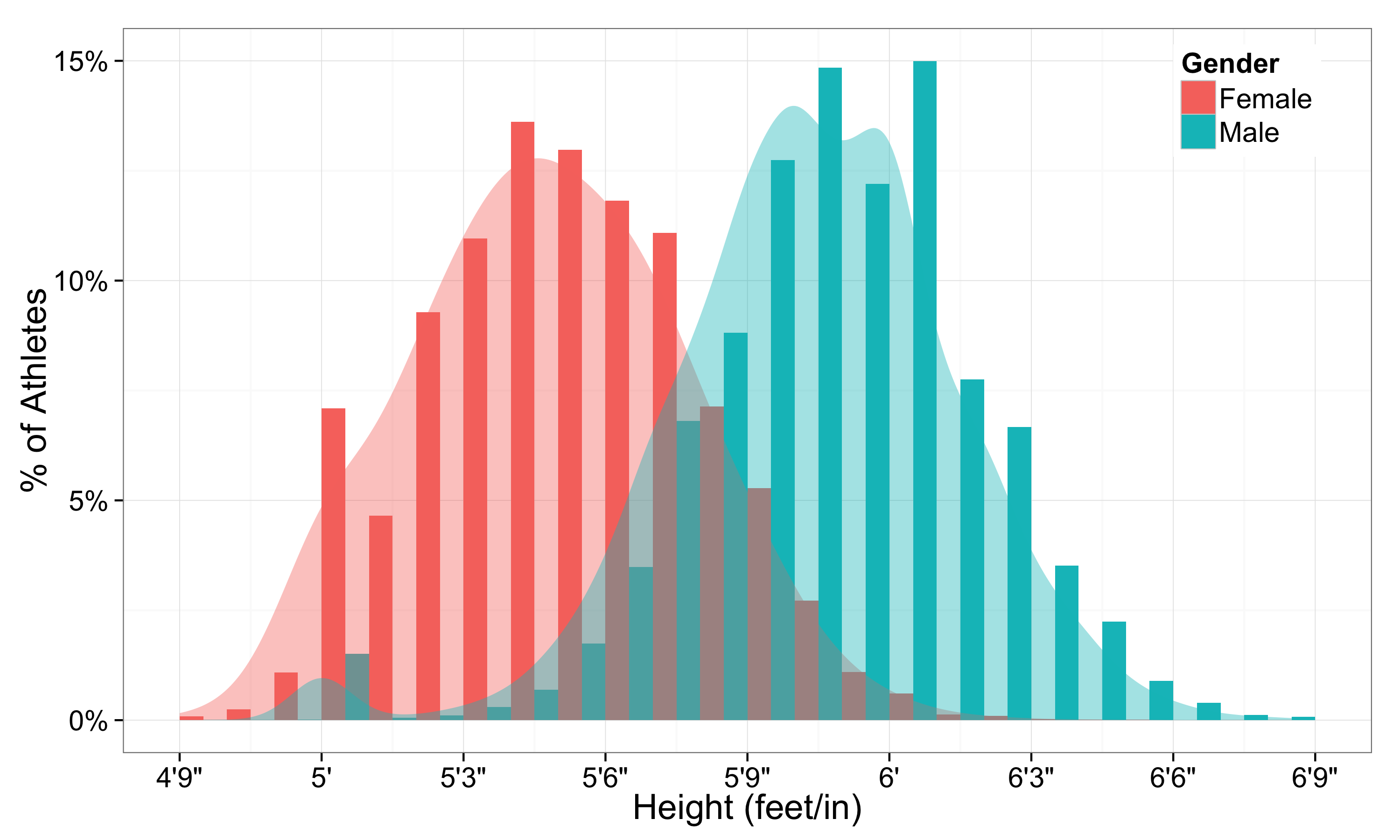 FORMULA











The difference betweent the meand divided by the pooled standard error of the mean.
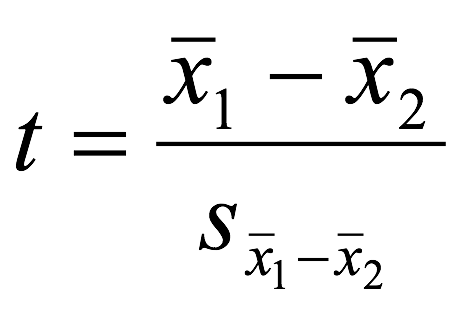 Which intervention is more effective in lowering cholesterol levels in overweight males: Exercise or weight loss?
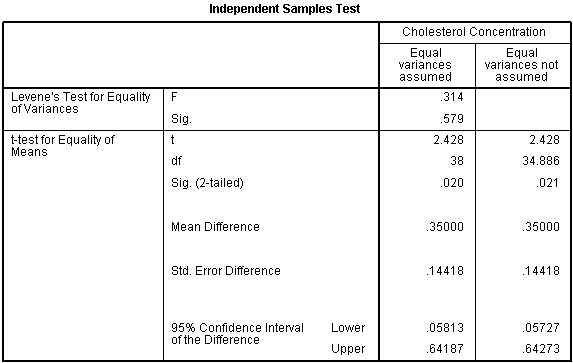 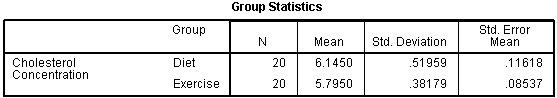 This study found that overweight, physically inactive male participants had statistically significantly lower cholesterol concentrations (5.80 ± 0.38 mmol/L) at the end of an exercise-training programme compared to after a calorie-controlled diet (6.15 ± 0.52 mmol/L), t(38) = 2.428, p = 0.020.
Paired T-test
Estimate whether the means of two related measurements are significantly different from one another
Used when two continuous variables are related
Same participant at different times
Different sites on the same person 
Cases and their matched controls.
Also known as within-subjects, repeated-measures and dependent-samples.
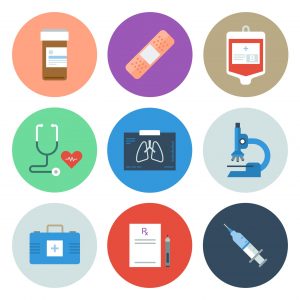 Paired T-test
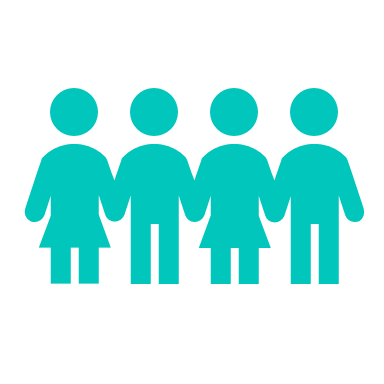 The outcome variable has a continuous scale
 The differences between the pairs of measurements are normally distributed
The interest is on the difference in the outcome measurements between each pair
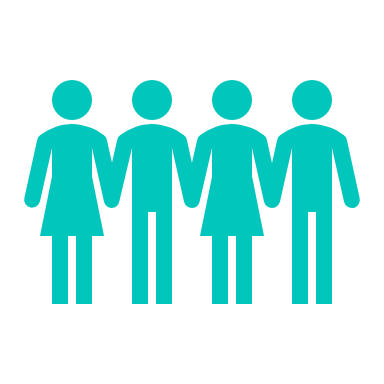 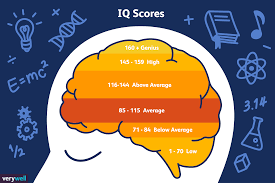 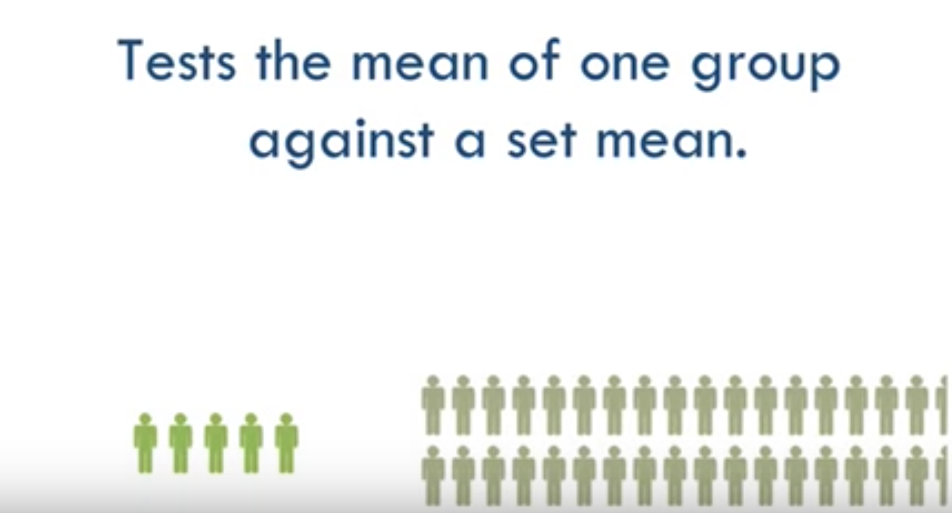 One sample T-test
There is only one group which is to be compared to a set value or a known population mean.
ANOVA
One-way ANOVA

Two-way ANOVA
Analysis of Variance - ANOVA
2 Groups
➔		t-test
3+ groups
➔		?
ANOVA
One-way ANOVA
Comparing means between 3+ groups
Does height differ significantly according to ethnic origin ?
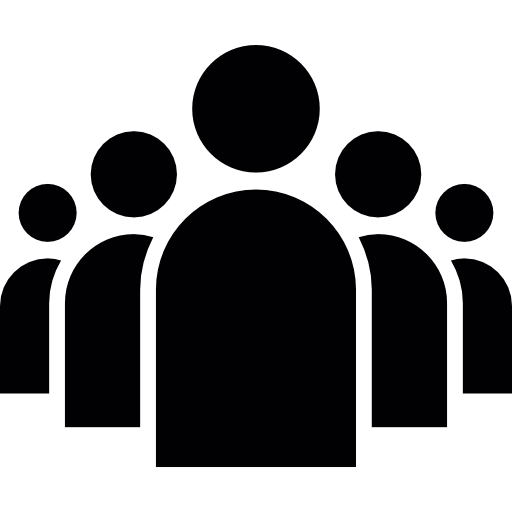 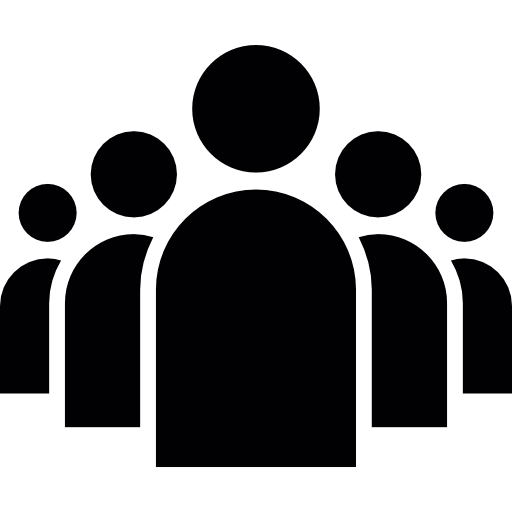 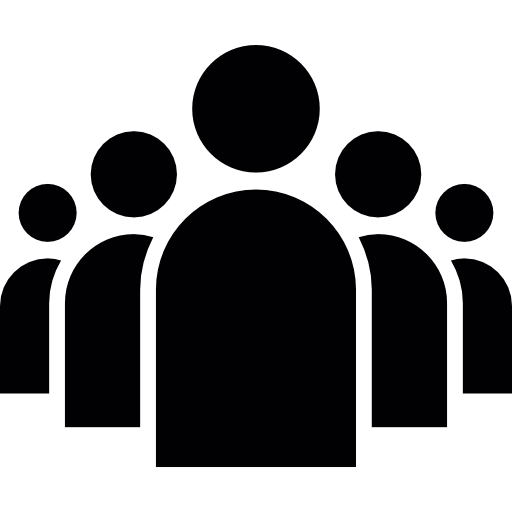 X2
X3
Height
X1
Calculating F
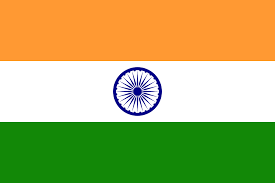 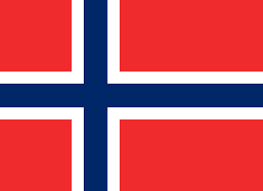 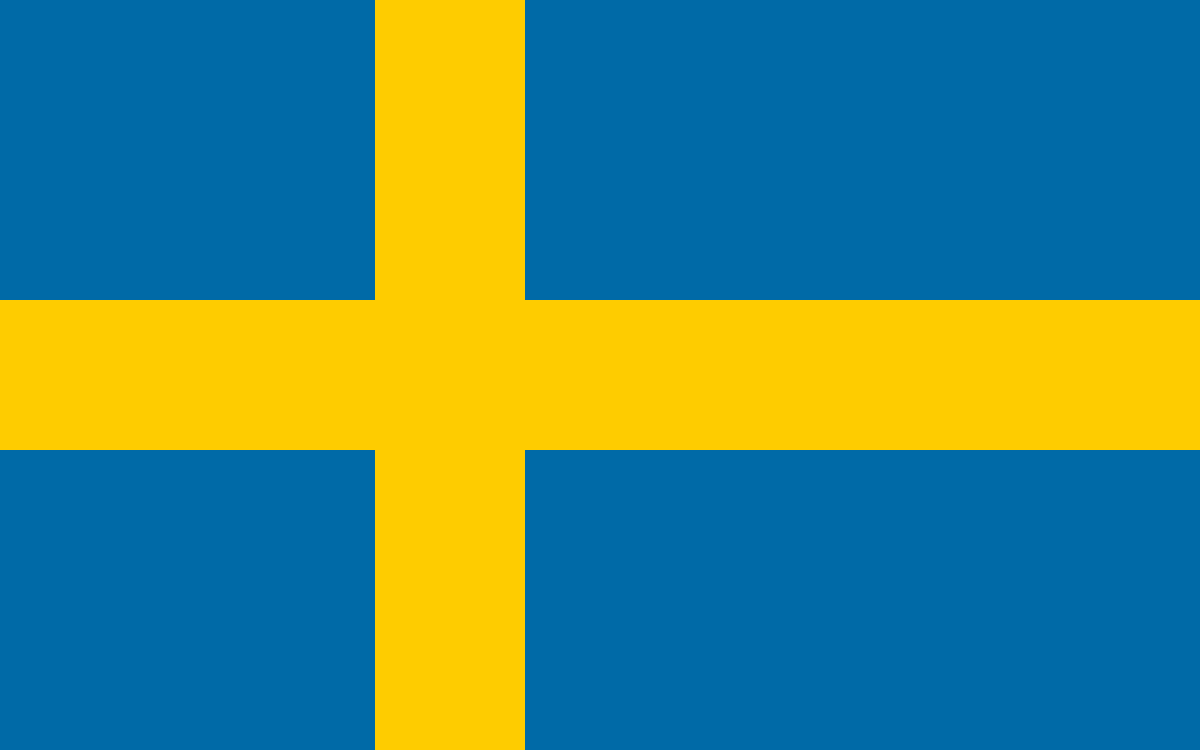 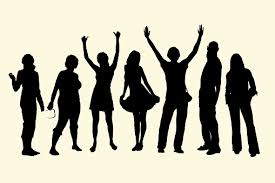 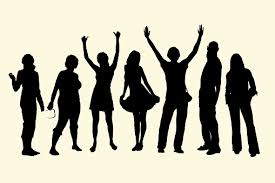 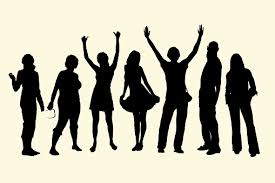 =
=
The Null Hypothesis μ1 =  μ2 = μ3
Variance 1: variation within the groups 
Variance 2: variance between the groups
F =  Between Groups Variance 
       Within Groups Variance
The model
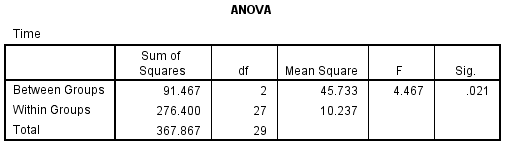 Height
Software output looks like this:
The results of the ANOVA shows 
 F(2, 27) = 4.467, p = 0.021
Contrasts
If the test proves significant, we can expect an effect, but which one ?
Planned contrasts
     Used when have a priori hypothesis  
Post hoc tests 
     Used when there is no a priori hypothesis
            -Correct for multiple comparisons (e.g. Bonferronni)
Two-way ANOVA
Two levels 
	 -Country of origin 
         

	

            -Sex
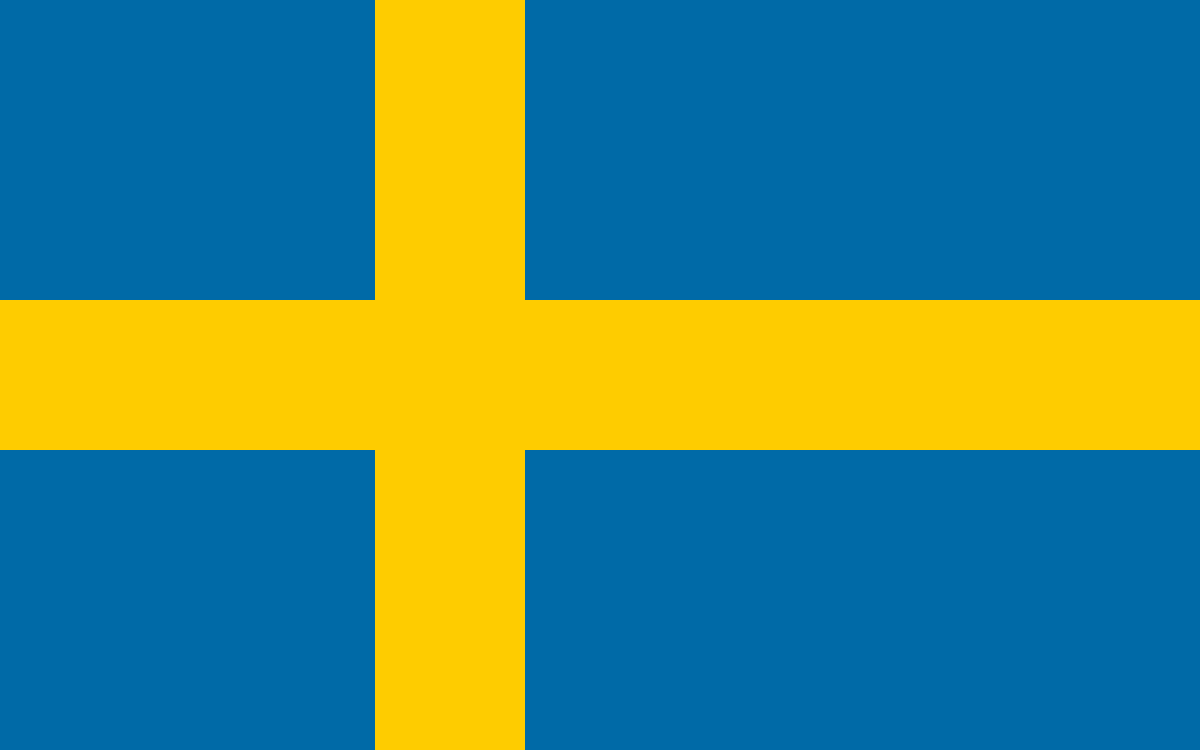 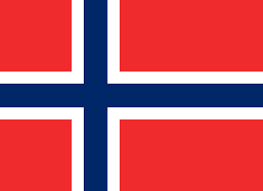 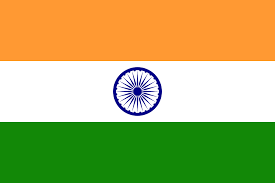 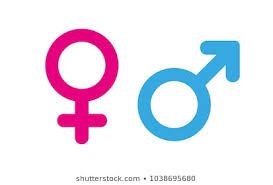 REGRESSION
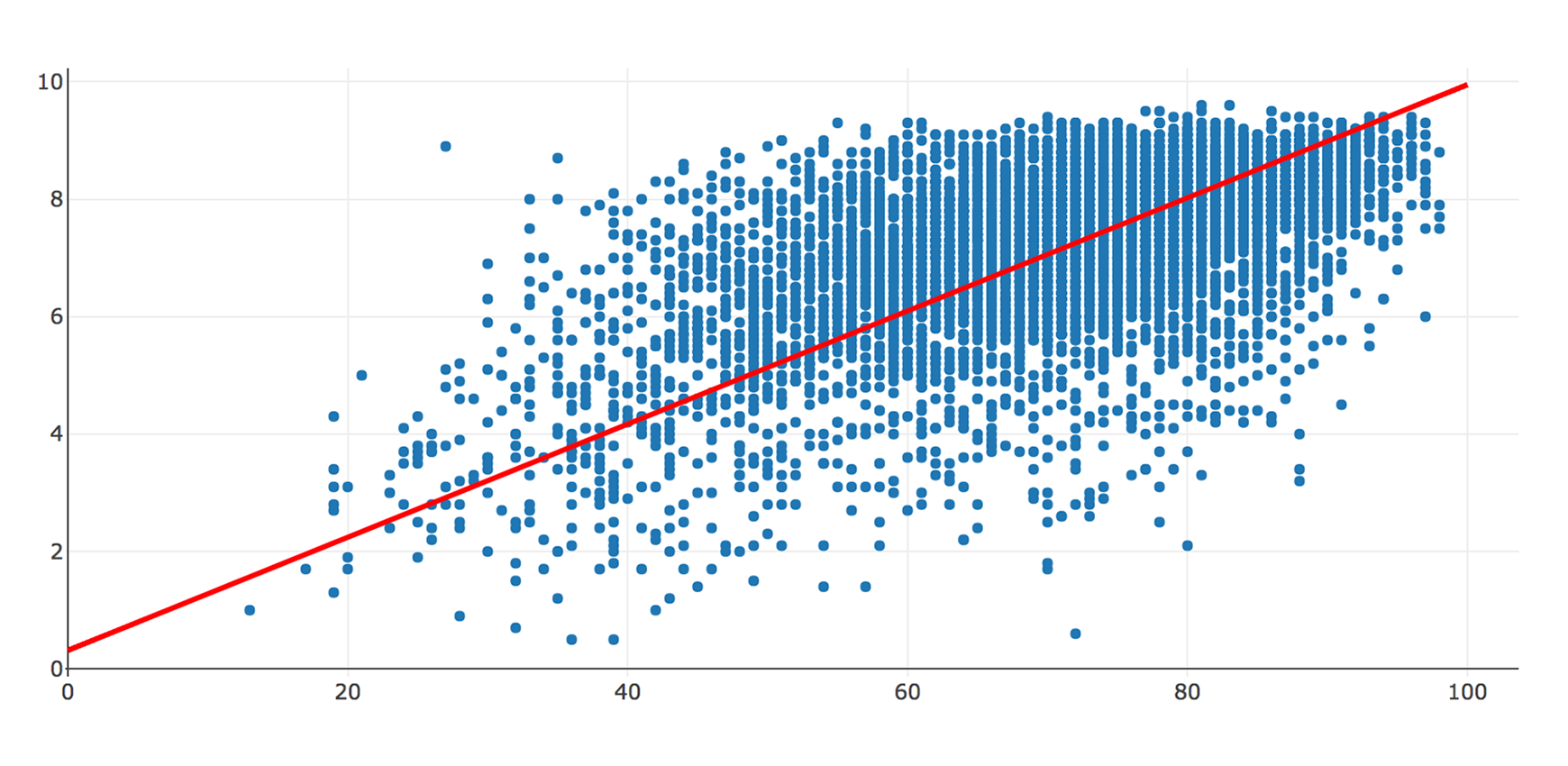 Regression
Creating a more complex model
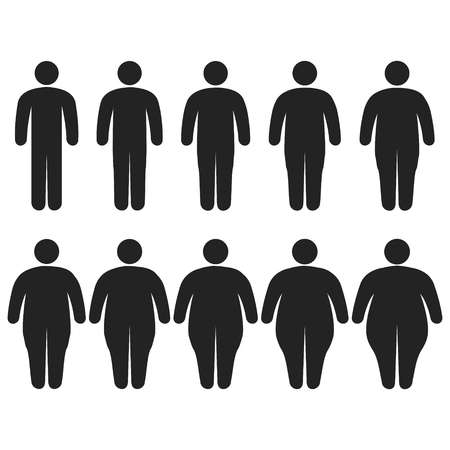 Is there a relationship between height and weight ?
Is weight a predictor for height ?
Two continuous variables
For example, suppose we start out knowing the height and hand size of a bunch of individuals in a "sample population," and that we want to figure out a way to predict hand size from height for individuals not in the sample. By applying OLS, we'll get an equation that takes hand size---the 'independent' variable---as an input, and gives height---the 'dependent' variable---as an output.

Below, OLS is done behind-the-scenes to produce the regression equation. The constants in the regression---called 'betas'---are what OLS spits out. Here, beta_1 is an intercept; it tells what height would be even for a hand size of zero. And beta_2 is the coefficient on hand size; it tells how much taller we should expect someone to be for a given increment in their hand size.
Linear regression: predicting a value
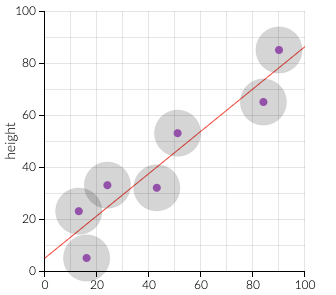 weight
height
For example, suppose we start out knowing the height and hand size of a bunch of individuals in a "sample population," and that we want to figure out a way to predict hand size from height for individuals not in the sample. By applying OLS, we'll get an equation that takes hand size---the 'independent' variable---as an input, and gives height---the 'dependent' variable---as an output.

Below, OLS is done behind-the-scenes to produce the regression equation. The constants in the regression---called 'betas'---are what OLS spits out. Here, beta_1 is an intercept; it tells what height would be even for a hand size of zero. And beta_2 is the coefficient on hand size; it tells how much taller we should expect someone to be for a given increment in their hand size.
Linear regression: OLS fitting the line
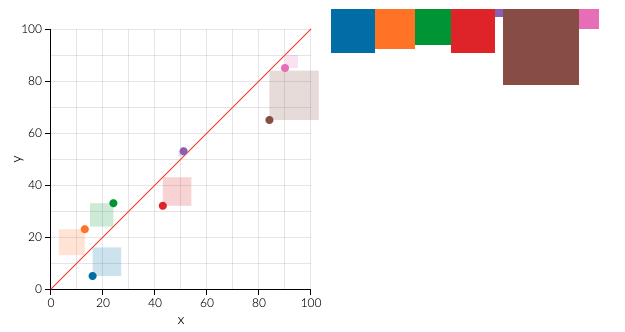 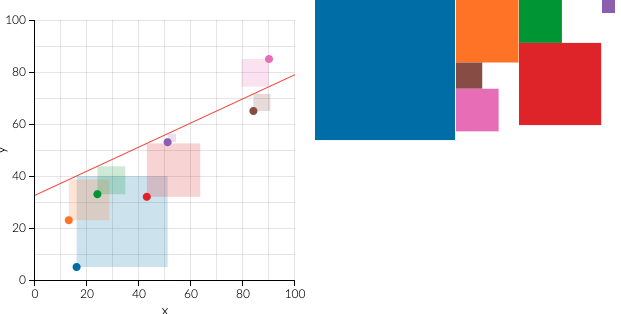 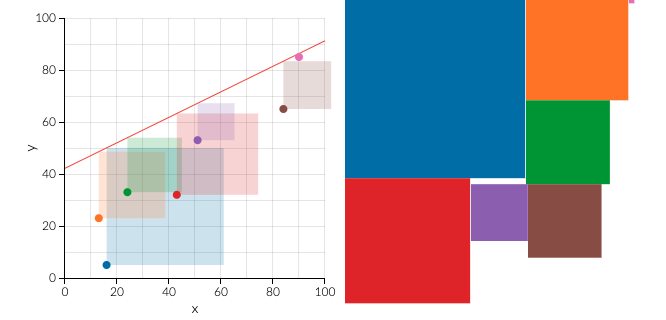 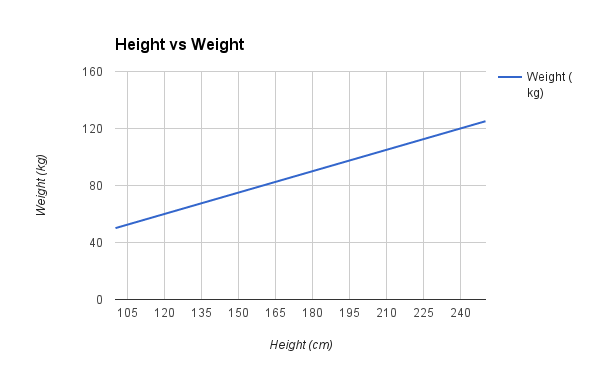 Linear regression
y = a + bx+ ε
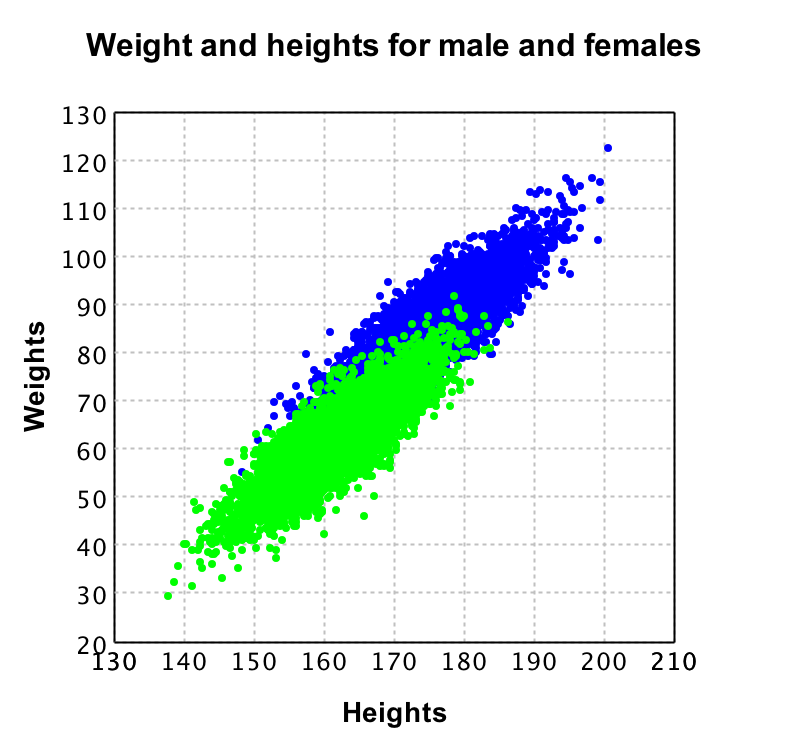 Multiple regression
y = a + b1x1+b2x2 + ε…
Credits:
Maria Fernanda Morales Calva 

Timothee Maniquet
Questions?
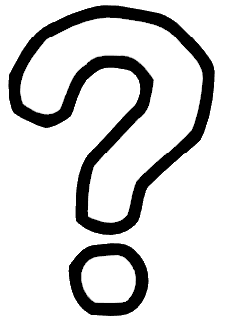 References
Bozeman Science. (2016). Student's t test. [Video]. Available at: https://www.youtube.com/watch?v=pTmLQvMM-1M. (Accessed: 25 October 2018)
Peat, J., & Barton, B.(2005). Medical Statistics. A Guide to Data Analysis and Critical Appraisal. Sydney: Blackwell Publishing. 
University of Wisconsin. (2017) T test. Available at: https://researchbasics.education.uconn.edu/t-test/. (Accessed: 22 October 2018)

https://statistics.laerd.com/